ÅRSPLAN 

Jostedal barnehage
2021 / 2022

Dette året: 
«Bygda mi»
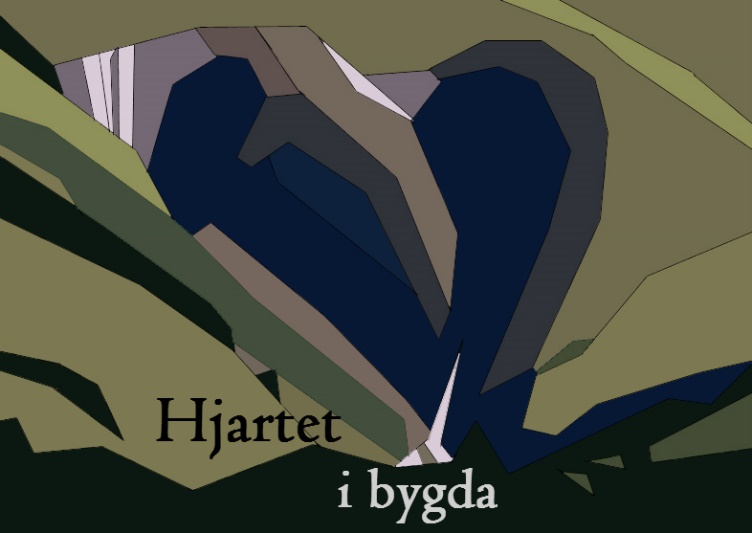 Innleiing:I denne årsplanen finn de informasjon om barnehagen sine satsingar og konkrete tiltak innafor ulike område, og i planen er det teke omsyn til idear og innspel frå foreldre. I tillegg til det som står i dette heftet, ligg det informasjon om faste rutinar som t.d. opningstider, dagsrytme, tilsette og plan for overgang barnehage-skule på heimesida vår.
Rammeplanen:Hausten 2017 kom ny Rammeplan for barnehage som gjeld heile landet. I den nye rammeplanen er det til dømes tydeleggjort at det skal vere progresjon i utfordringar og aktivitetar etter kvart som borna blir eldre, og det er tydeleggjort krav til personalet sine oppgåver i det pedagogiske arbeidet.
Verdigrunnlaget til barnehagen (frå Rammeplanen):
Alle tilsette skal møte kvart born sitt behov for omsorg, tryggleik, tilhøyrsle og anerkjenning. Barnehagen skal fremje demokrati, mangfald og gjensidig respekt, likestilling, berekraftig utvikling, livsmeistring og helse.
Satsingsområde (felles for heile kommunen): 
Psykisk helse/sosial kompetanse
Språkutvikling
IKT i barnehagen
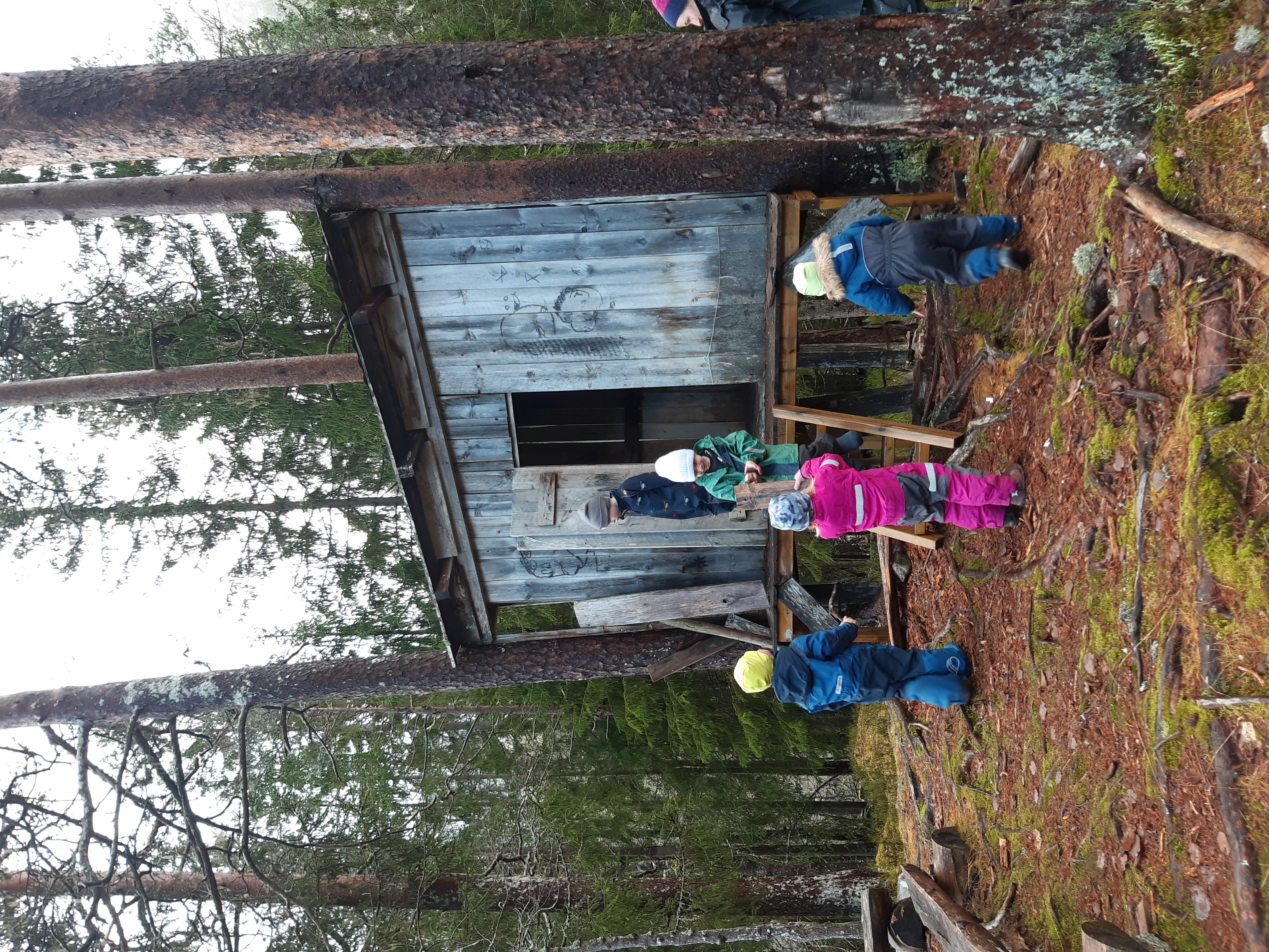 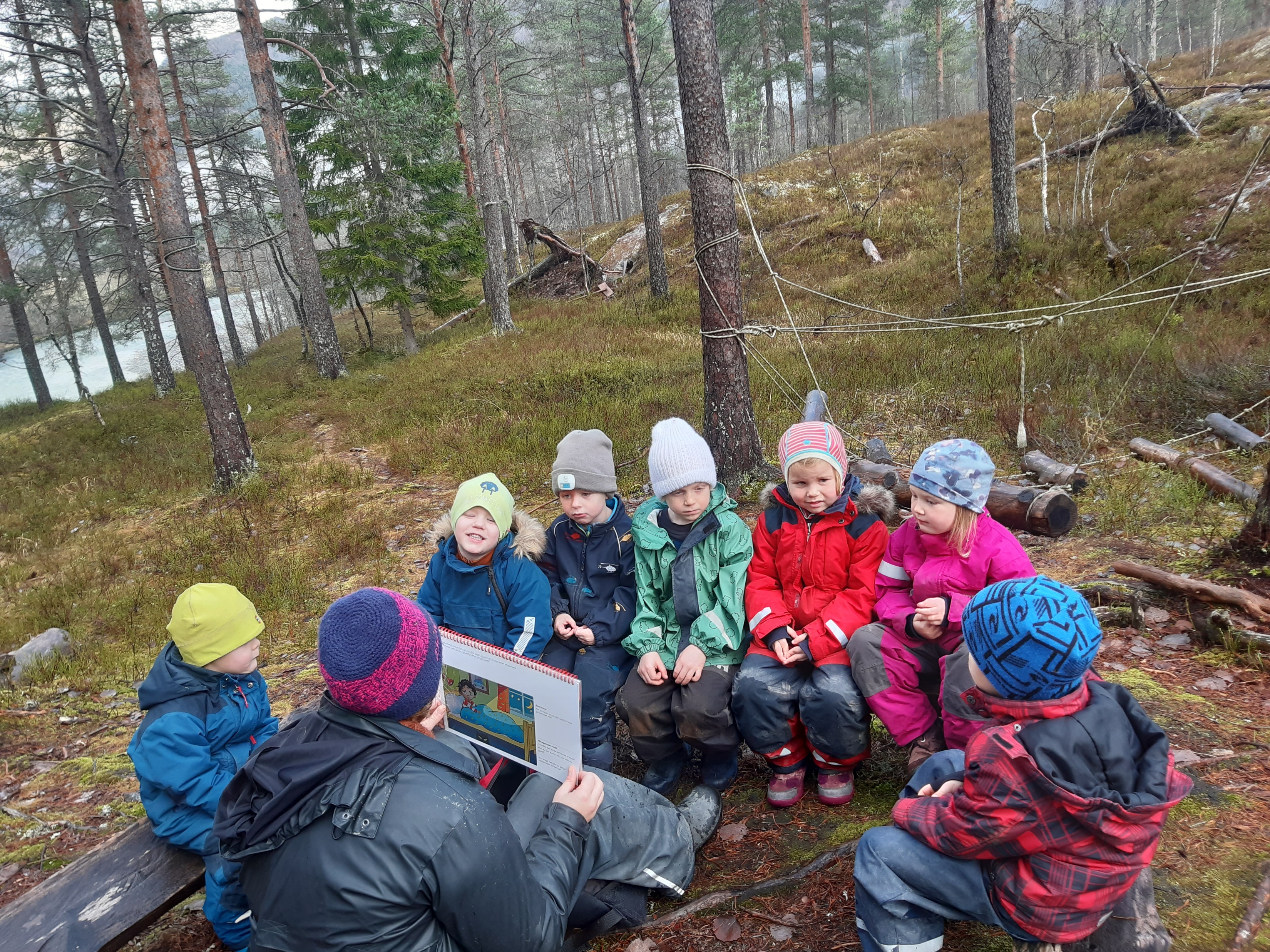 Medverknad: 

At både born, foreldre og tilsette skal ha medverknad på aktivitetane i barnehagen er ein viktig verdi i barnehagen. Borna har medverknad på mange ting gjennom dagen, alt frå at dei kan velje mellom ulike aktivitetar til at dei sjølve vel pålegg på maten. Foreldre skal møte lydhøyrheit og forståing når dei kjem med innspel, og inviterast til slik medverknad i planleggingsarbeidet. 

Barnehagen vil legge til rette for at barna skal kunne få bidra med å påverke kvardagen sin og tema me jobbar med. Difor vil me ha årsplanen så romsleg at me har tid og mulegheit til å lytte til barna sine ynskjer. Det er DET som er den viktigaste medverknaden, å bli sett og lytta til i augneblinken.

Rammeplanen seier at «barna skal jamleg få høve til å delta aktivt i planlegginga og vurderinga. Alle barna skal kunne erfare å få påverke det som skjer i barnehagen, i samsvar med alder og modenskap. Barna skal ikkje få meir ansvar enn dei er rusta til å ta».
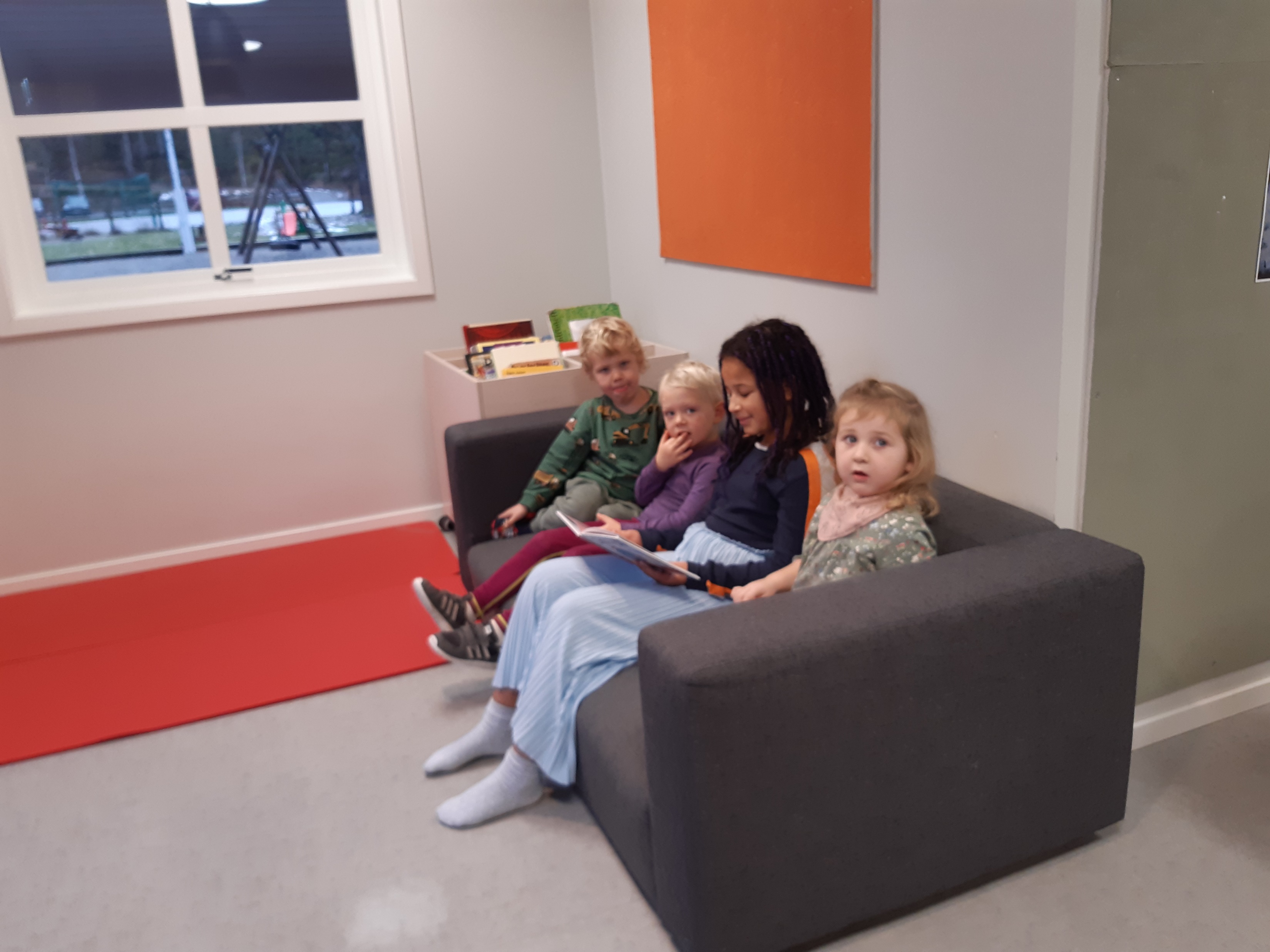 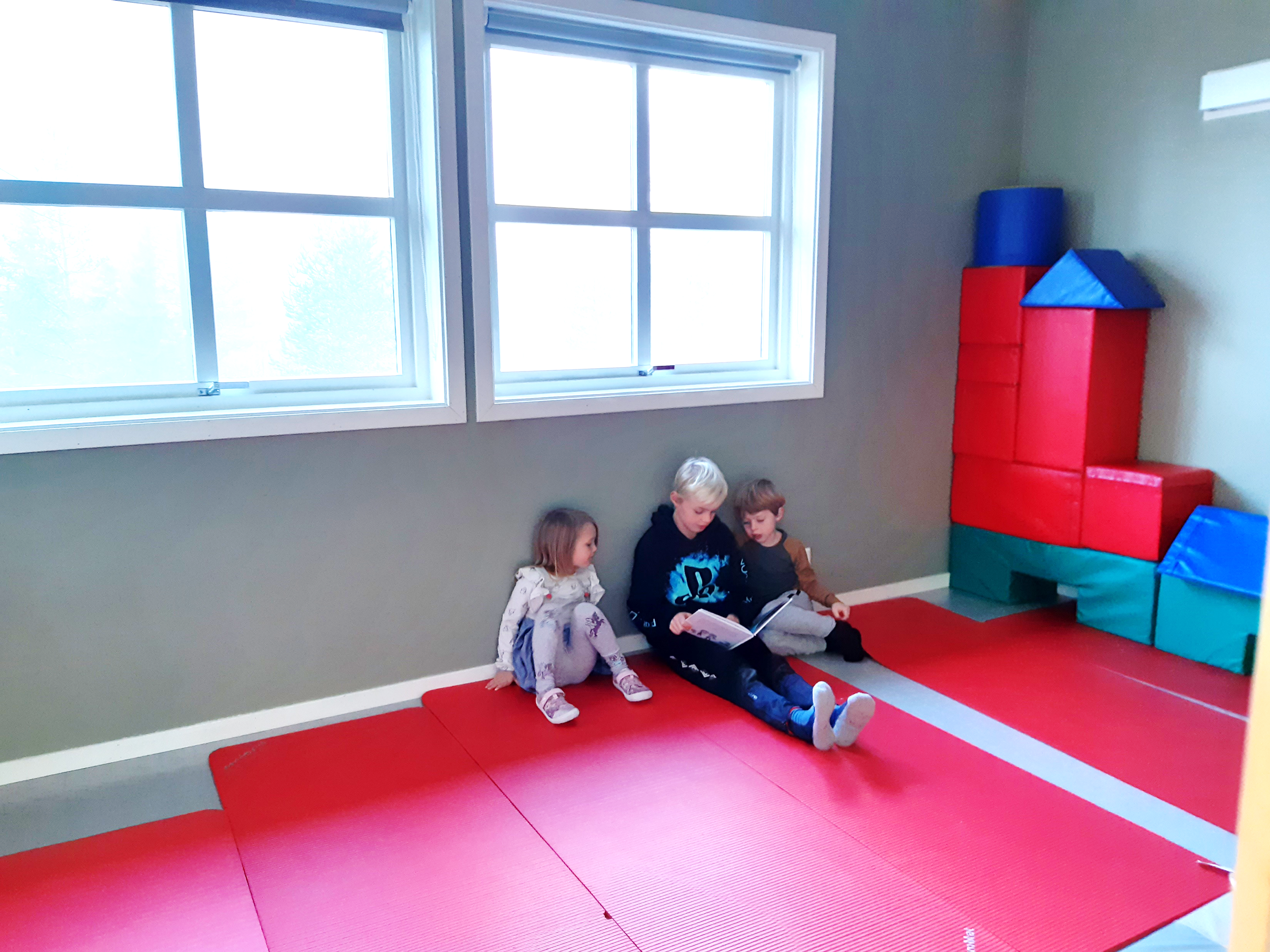 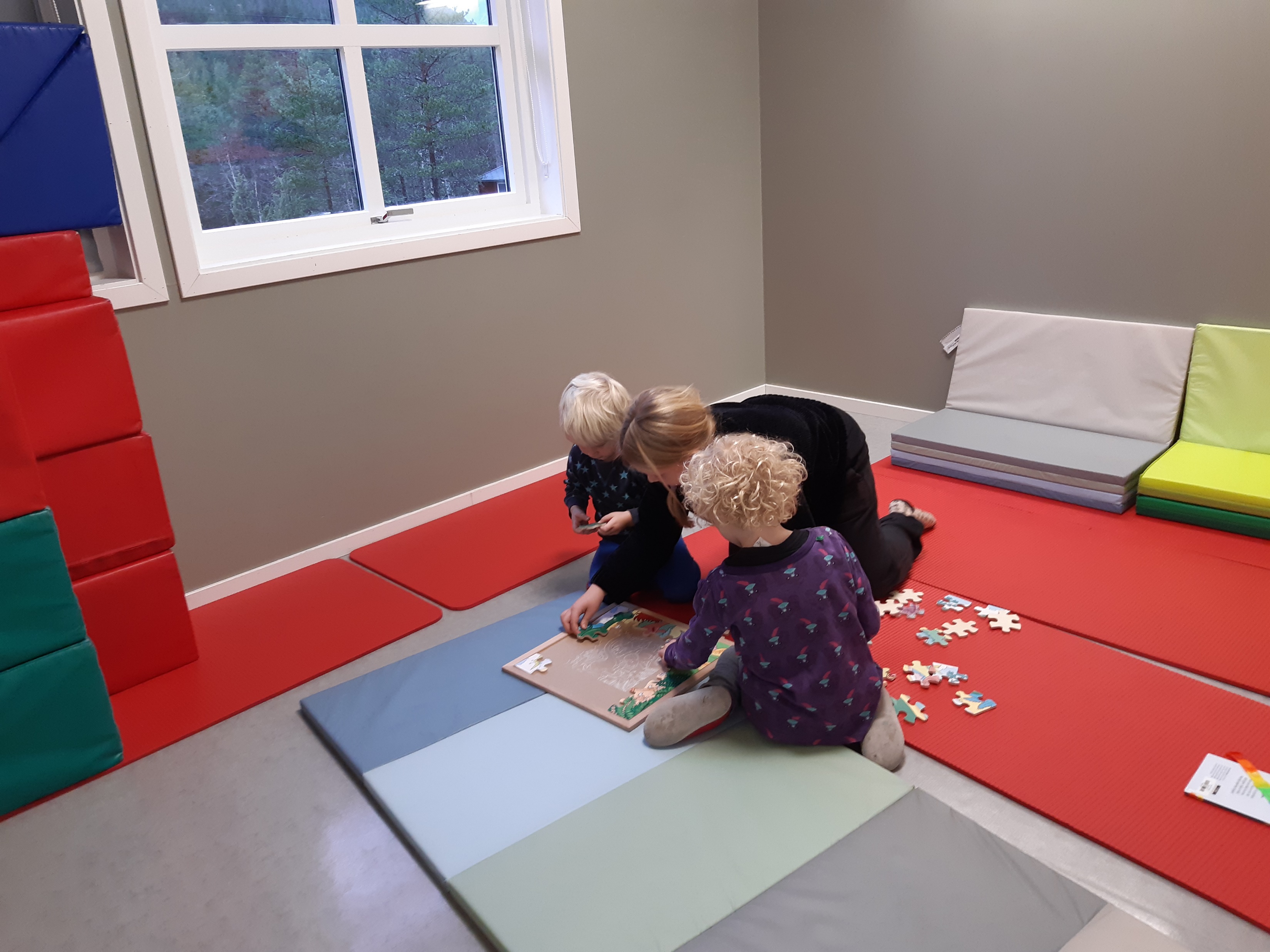 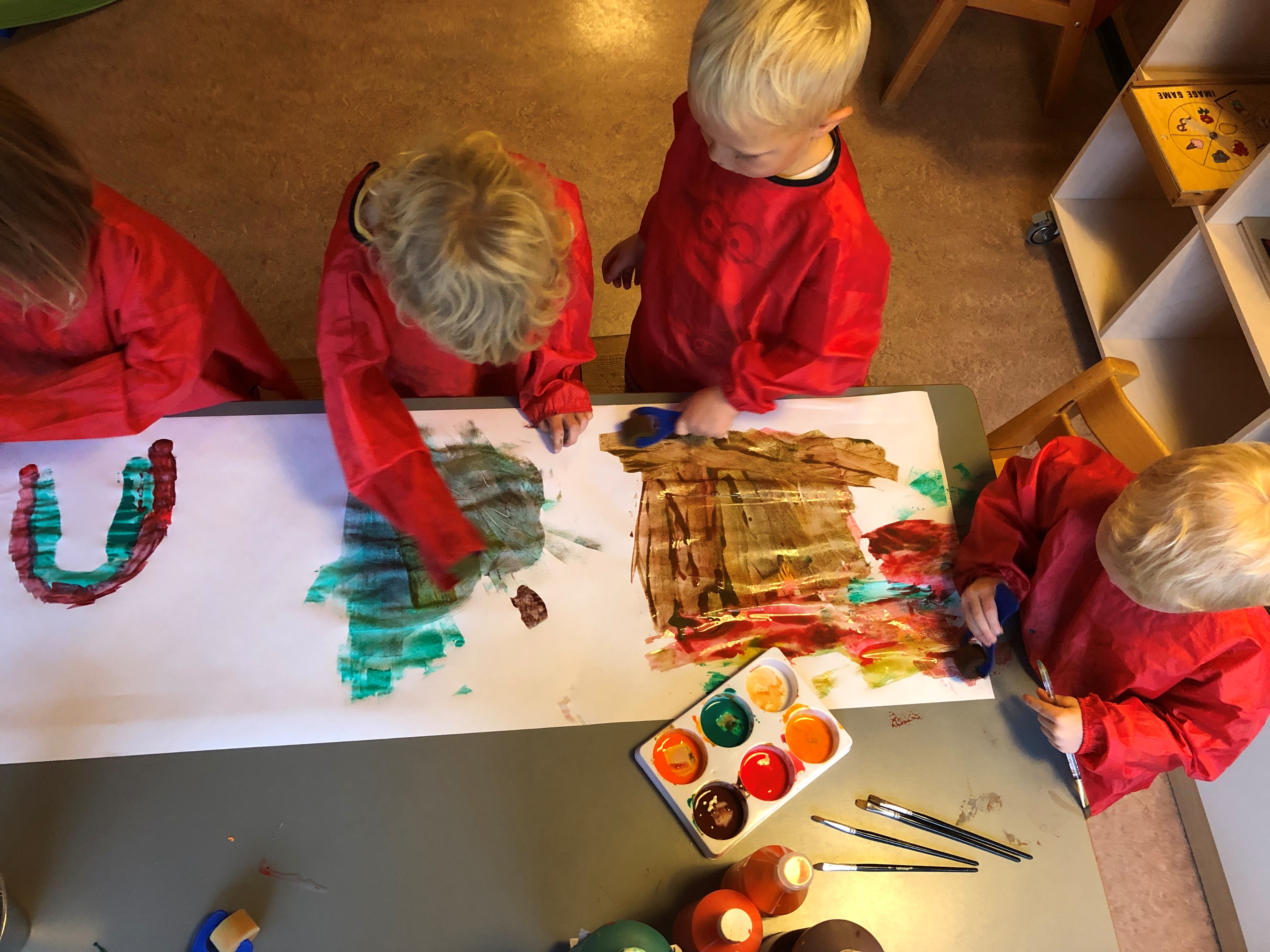 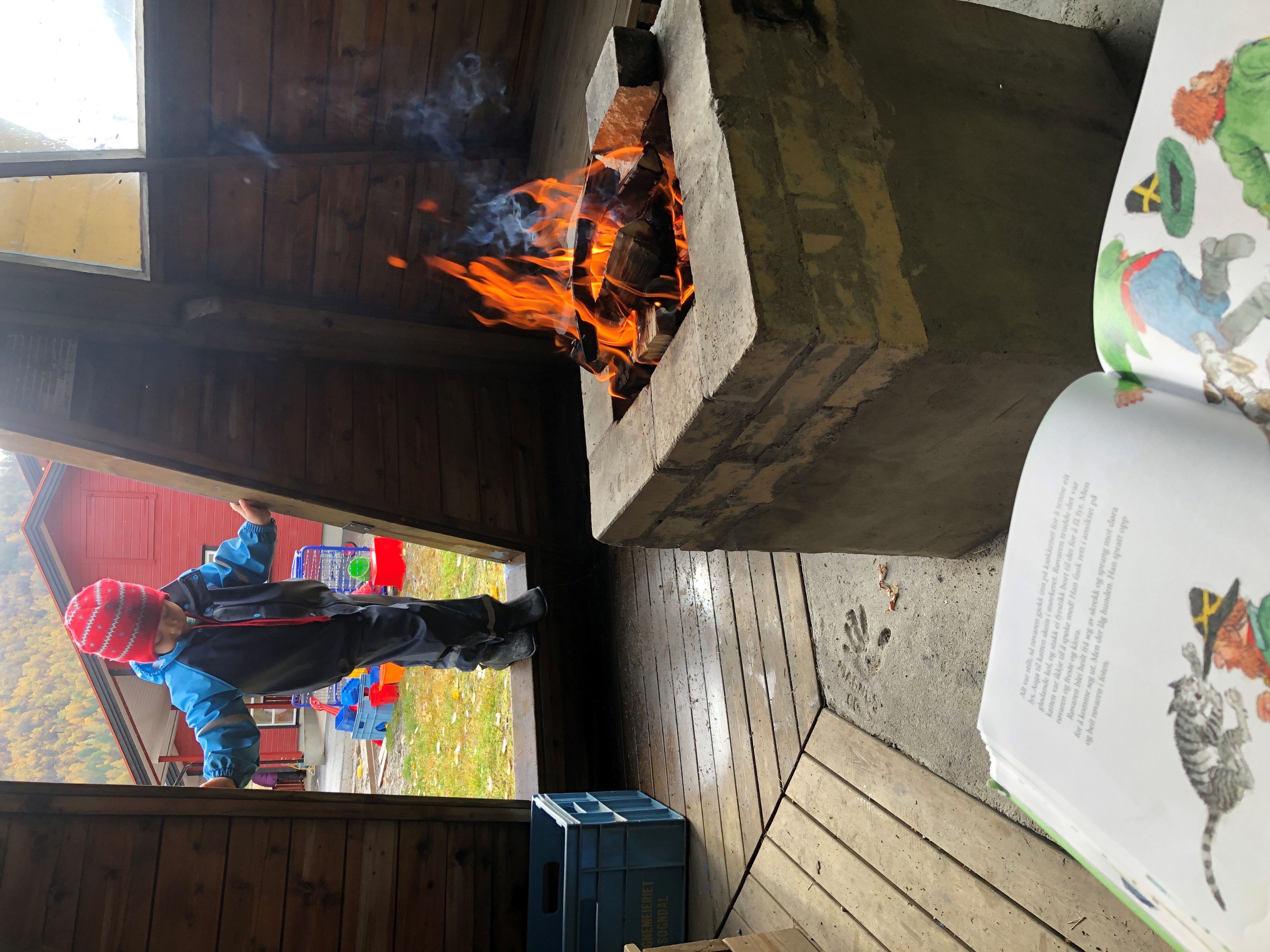 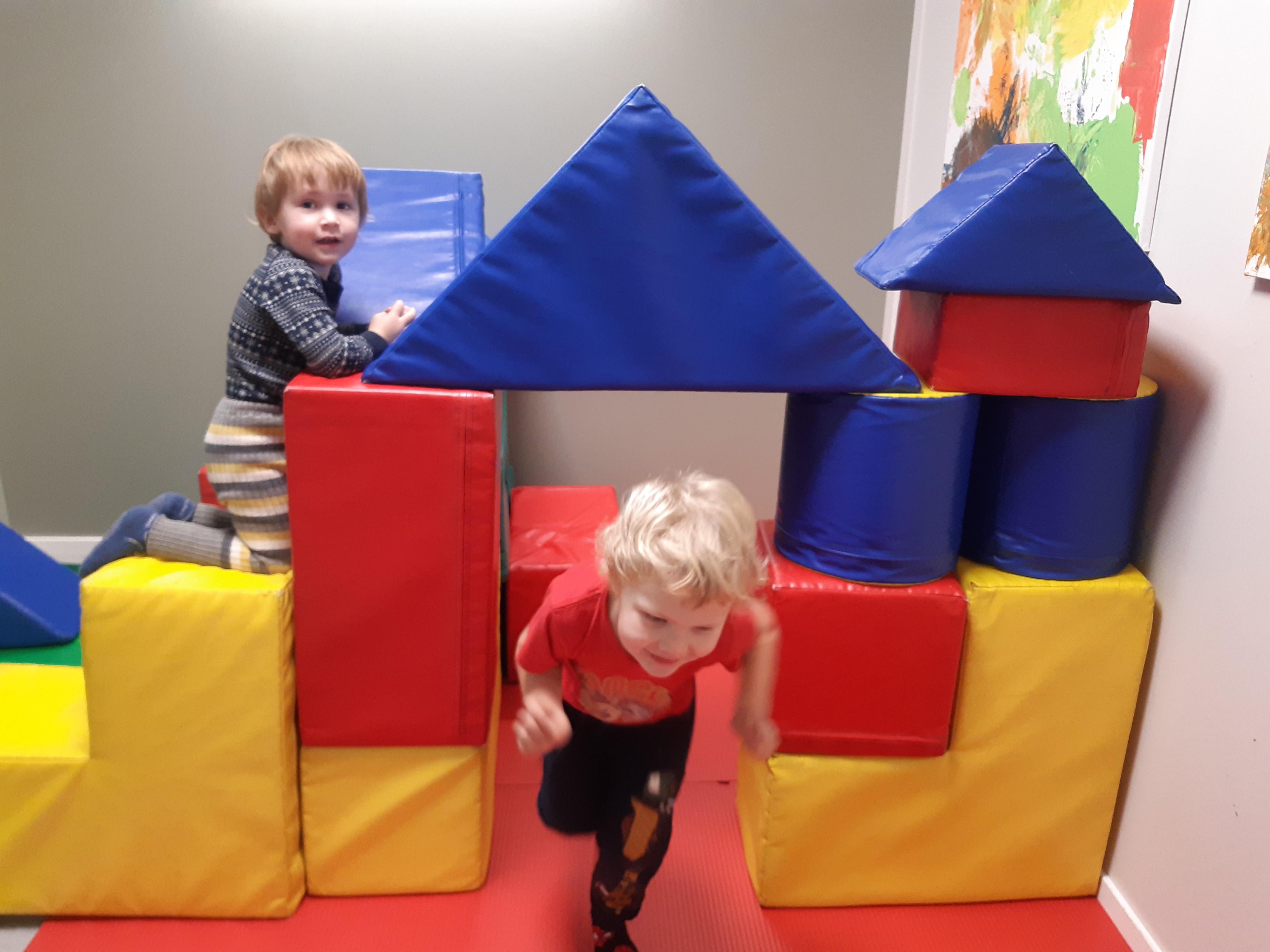 LEIK – DEN VIKTIGASTE AKTIVITETEN!

Å leike skal ha ei sentral rolle i barnehagen, og eigenverdien til leiken skal anerkjennast. Barnehagen skal gje gode vilkår for leik, vennskap og barna sin eigen kultur. Leiken skal vere ein arena for utvikling og læring og for sosial og språkleg samhandling. Personalet skal organisere tid, rom og leikemateriale for å inspirere til ulike typar leik. 
(Rammeplan for barnehagen, s. 20).

I leiken er det barna sjølv som har sett prosessen i gang. Den blir styrt og strukturert av dei sjølv. Den finner stad over alt der barna er, og det er ein indre motivasjon som driv dei framover i leiken. Dei viktigaste kjenneteikna ved leik er moro, usikkerheit, utfordringar, fleksibilitet og at leiken ikkje har noko mål utover leiken sjølv. (Utdrag frå FN 2013)
Leikemiljøet: Kva miljø barna har rundt seg er med på å stimulere til ulik type leik. Personalet skal i år jobbe ekstra mykje med leikemateriell og leikemiljøet. Personalet har gjennom pedagogiske fagøkter med STYD (Stolt og Ydmyk), lære meir om  psykisk helse blant barnehage-barn, og korleis leik og leikemiljøet er med å påverke kvardagen til barna. Me vil vere meir bevisst kva leiker me tilbyr og at udefinerte leiker er med på å inkludere fleire i leiken. 

I løpet av barnehagetida går barnet gjennom ulike leikefasar. Her skal barnehagen legge til rette for ulik leik til dei ulike aldrane, og progresjon er ein viktig faktor for at barna skal bli stimulerte til å gå inn i leik med andre barn.
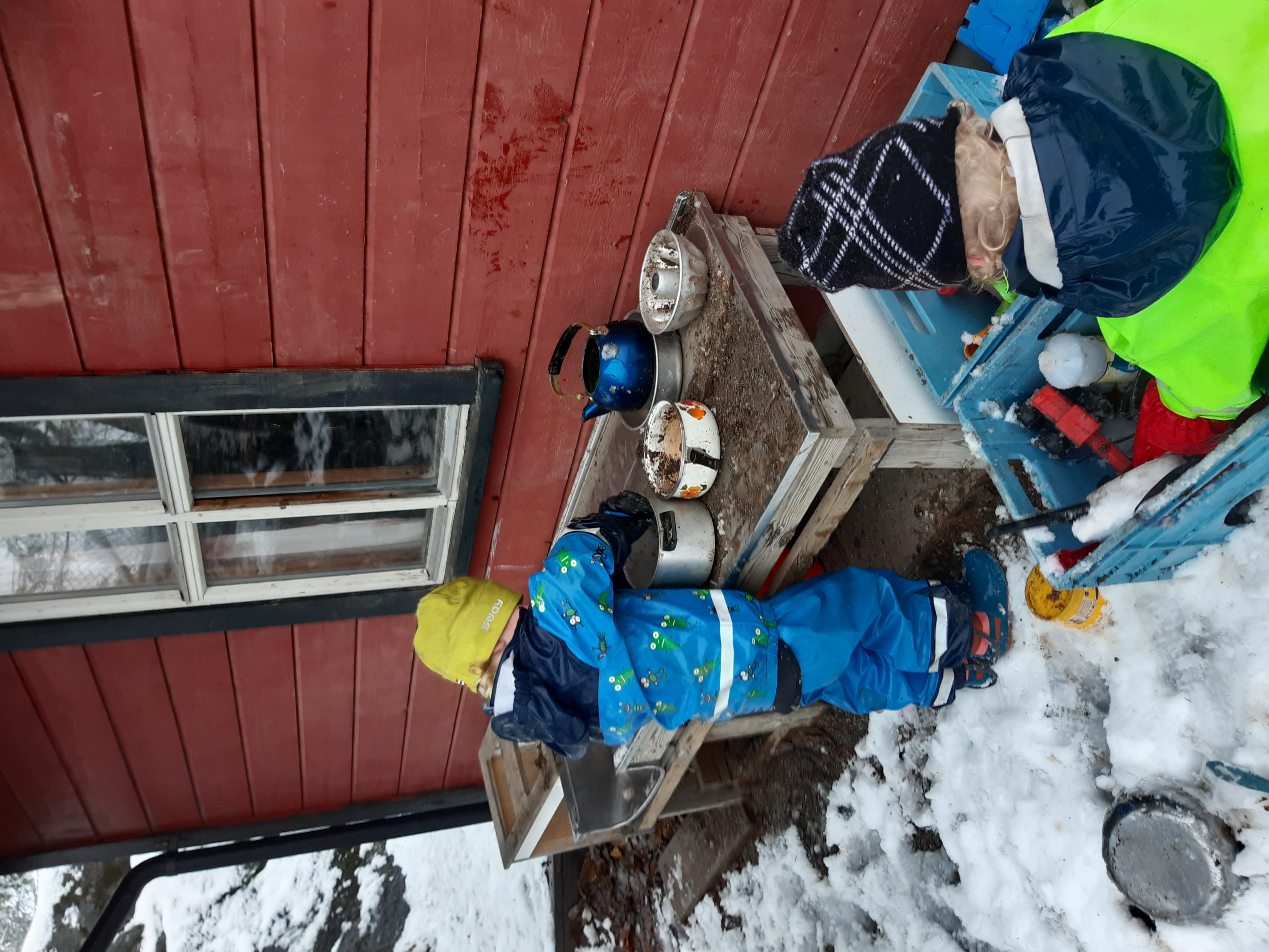 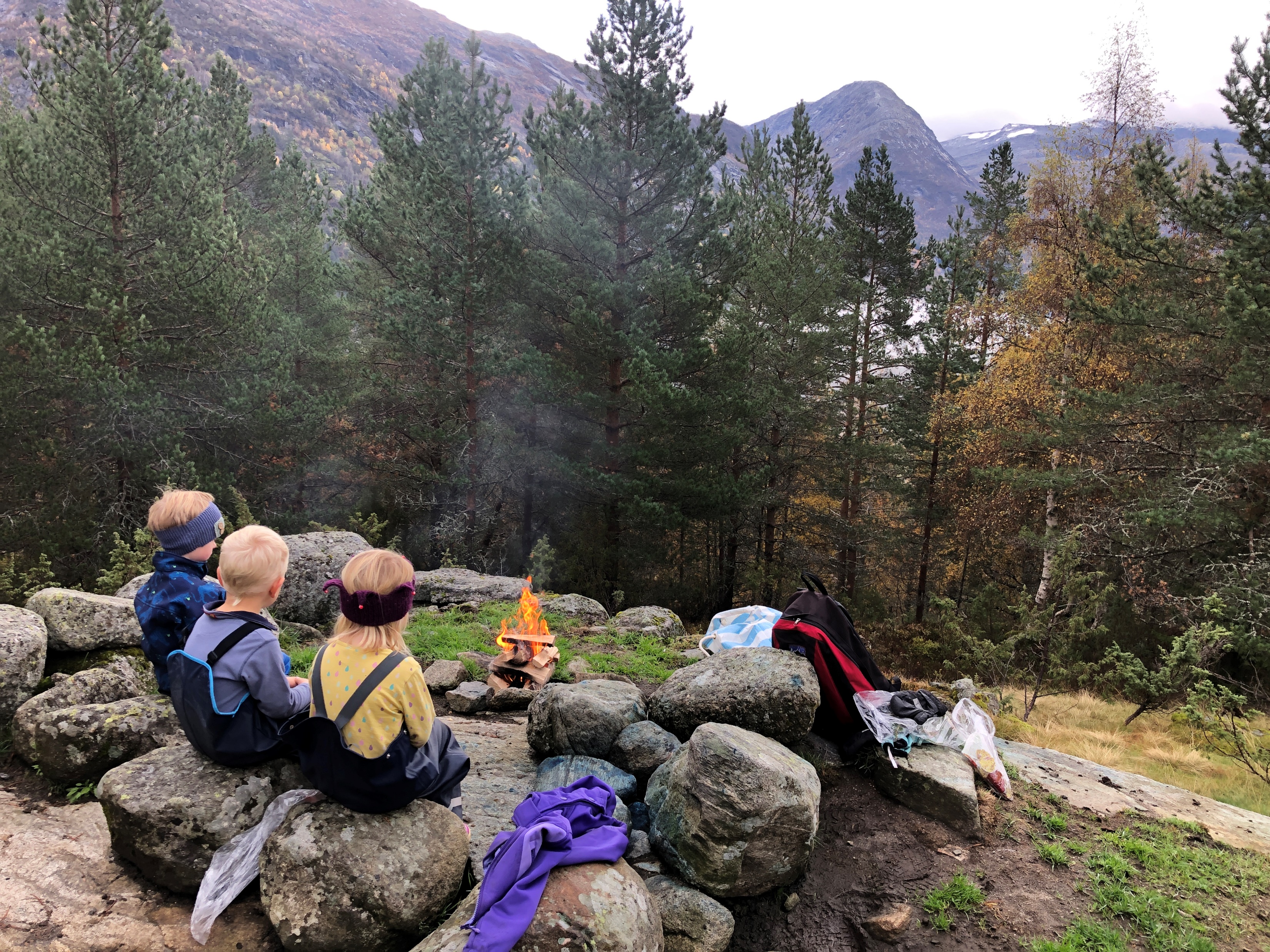 Opningstid: 07.00 – 16.15
Feriestengt: veke 29 og 30
Planleggingsdagar dette barnehageåret:
11. og 12. august 20224. november 20222. januar 2023? 2023
Mobiltelefonen til barnehagen: 48 89 17 18
Gjer vel og gje beskjed så tidleg som mogleg ved sjukdom og anna fråvær – helst med melding i Visma Flyt barnehage.
Heimeside: www.oppvekst.luster.no/jostedalInstagram:www.instagram.no/oppvekstjostedalKontakt ass. rektor/styrar Anne Kristin Halveg: anne.kristin.haugen.halveg@luster.kommune.noKontakt rektor/styrar Mette F. Reinertsen: mette.f.reinertsen@luster.kommune.no / Mobil: 91 71 51 62
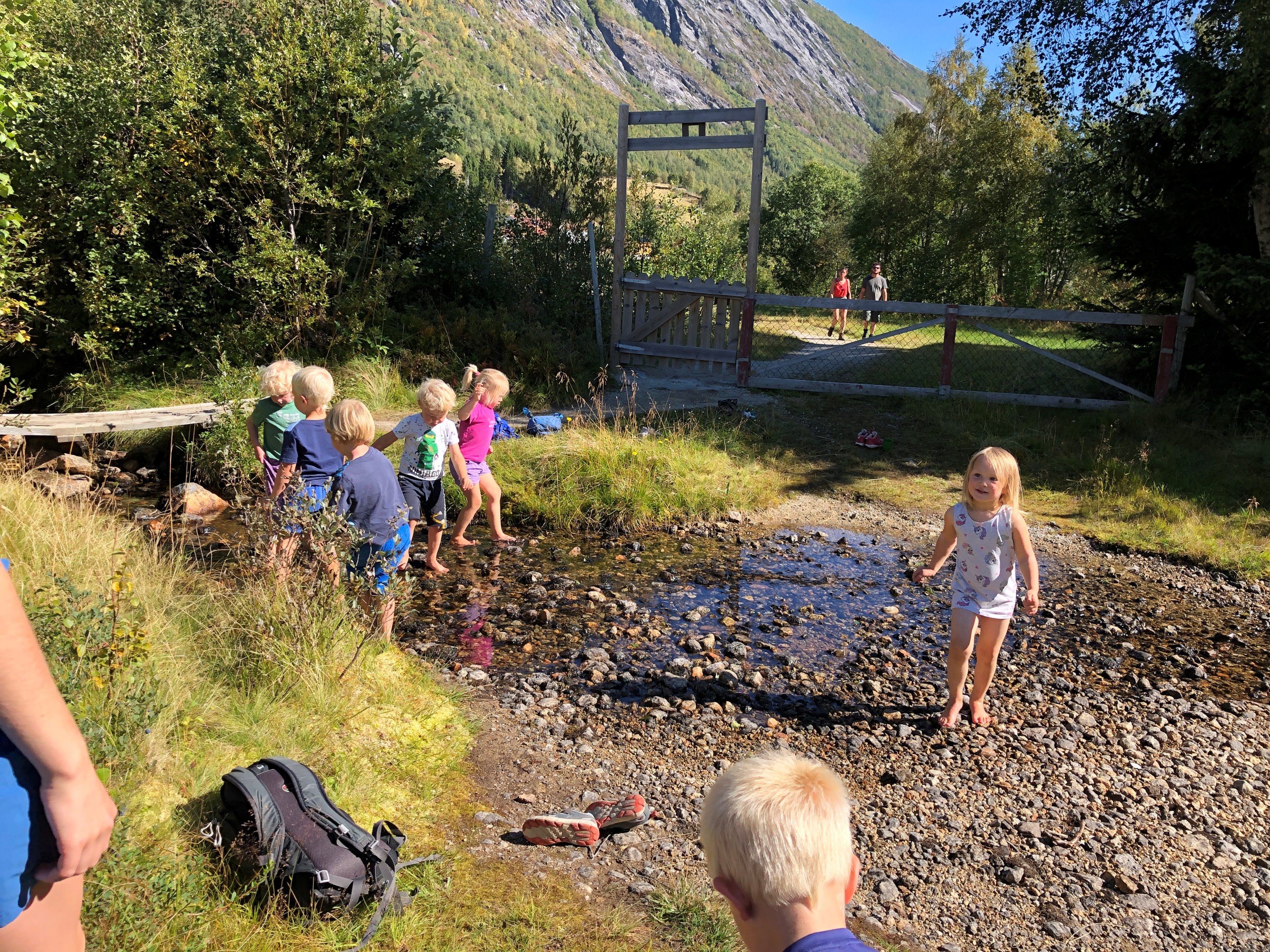